Supporting Hispanic Families
Presented by: Tania Amerson Executive Director for Exceptional Education, Bartow County School System
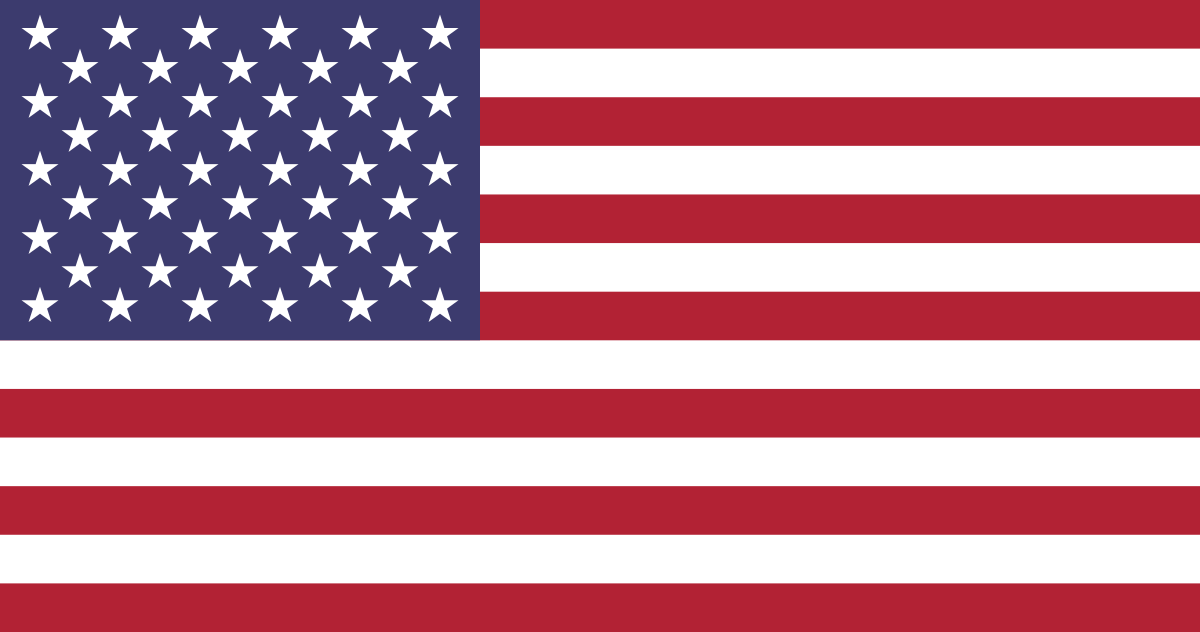 A Little About Me
Family photos
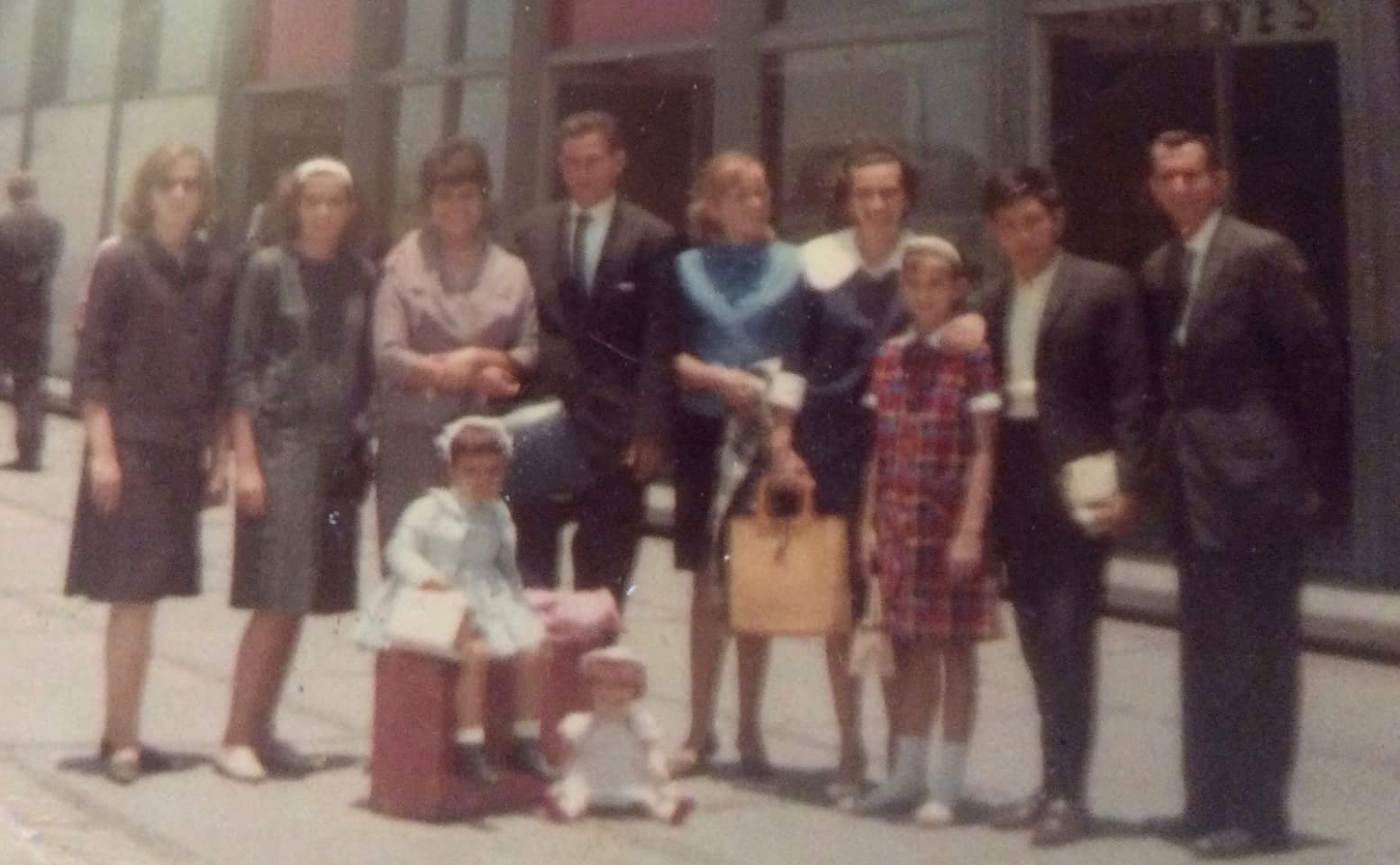 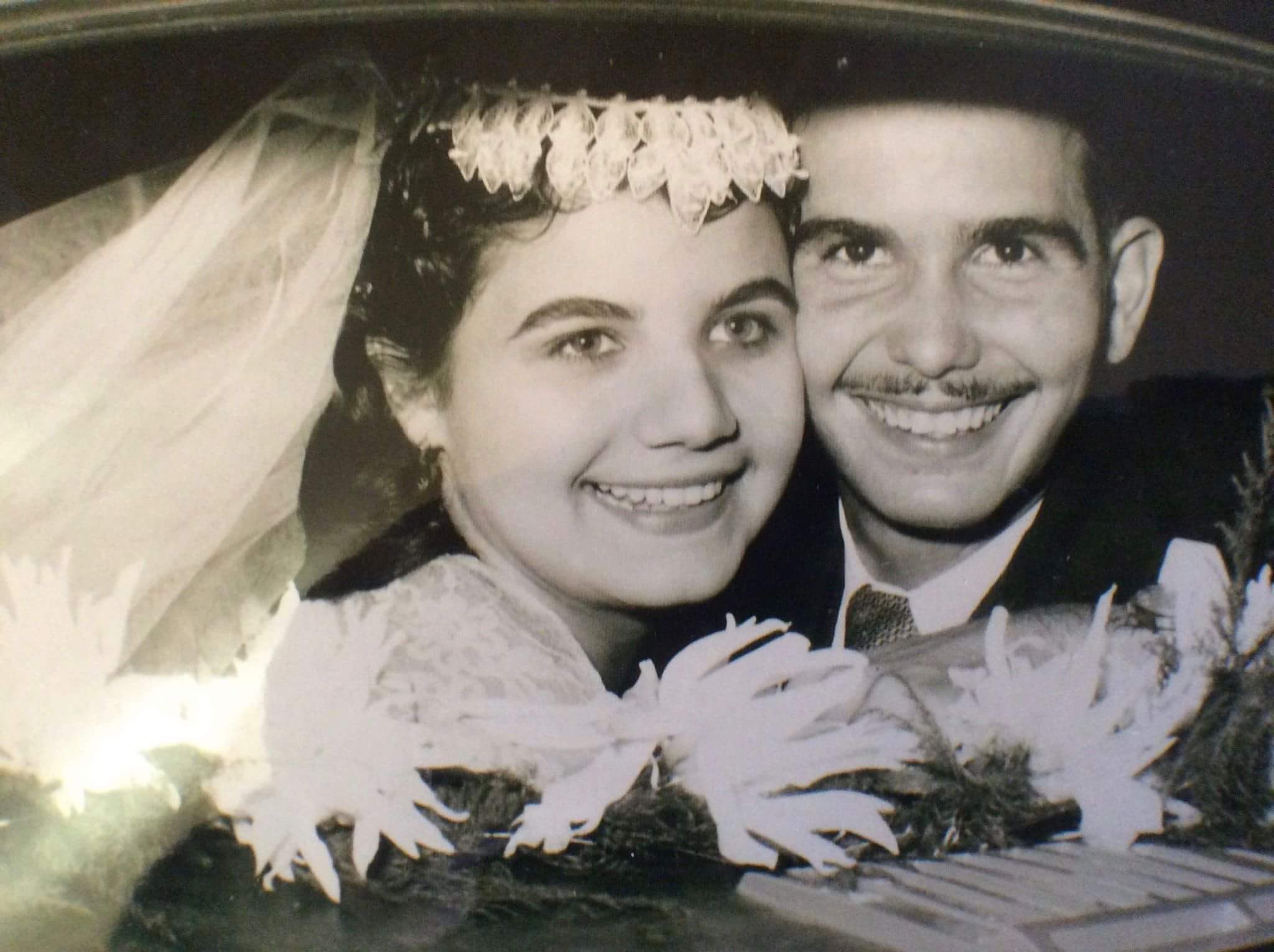 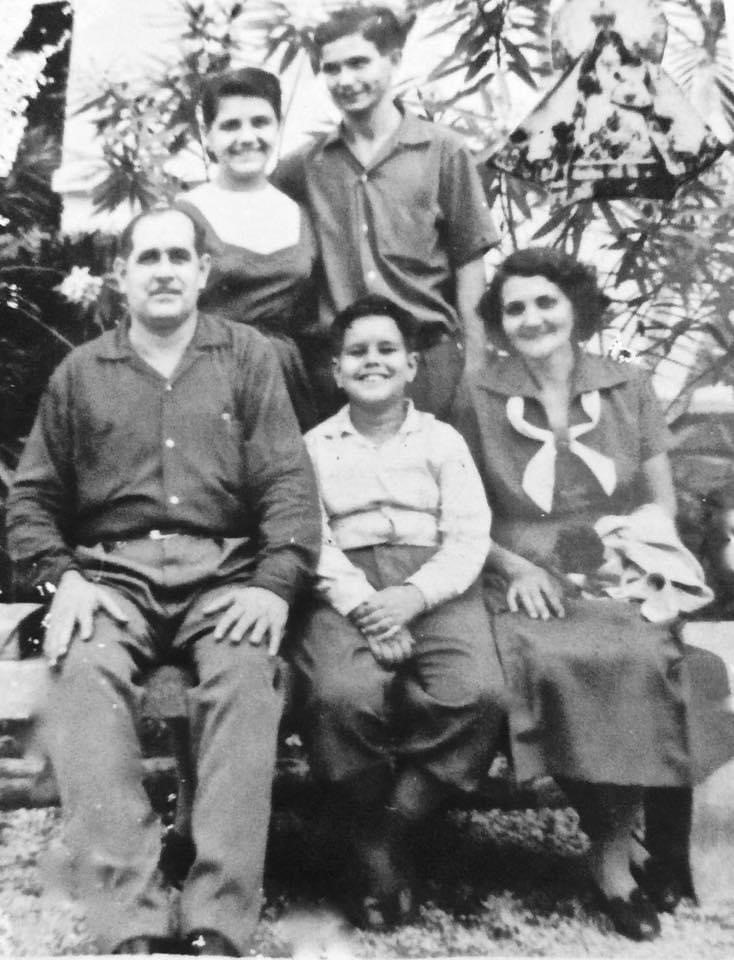 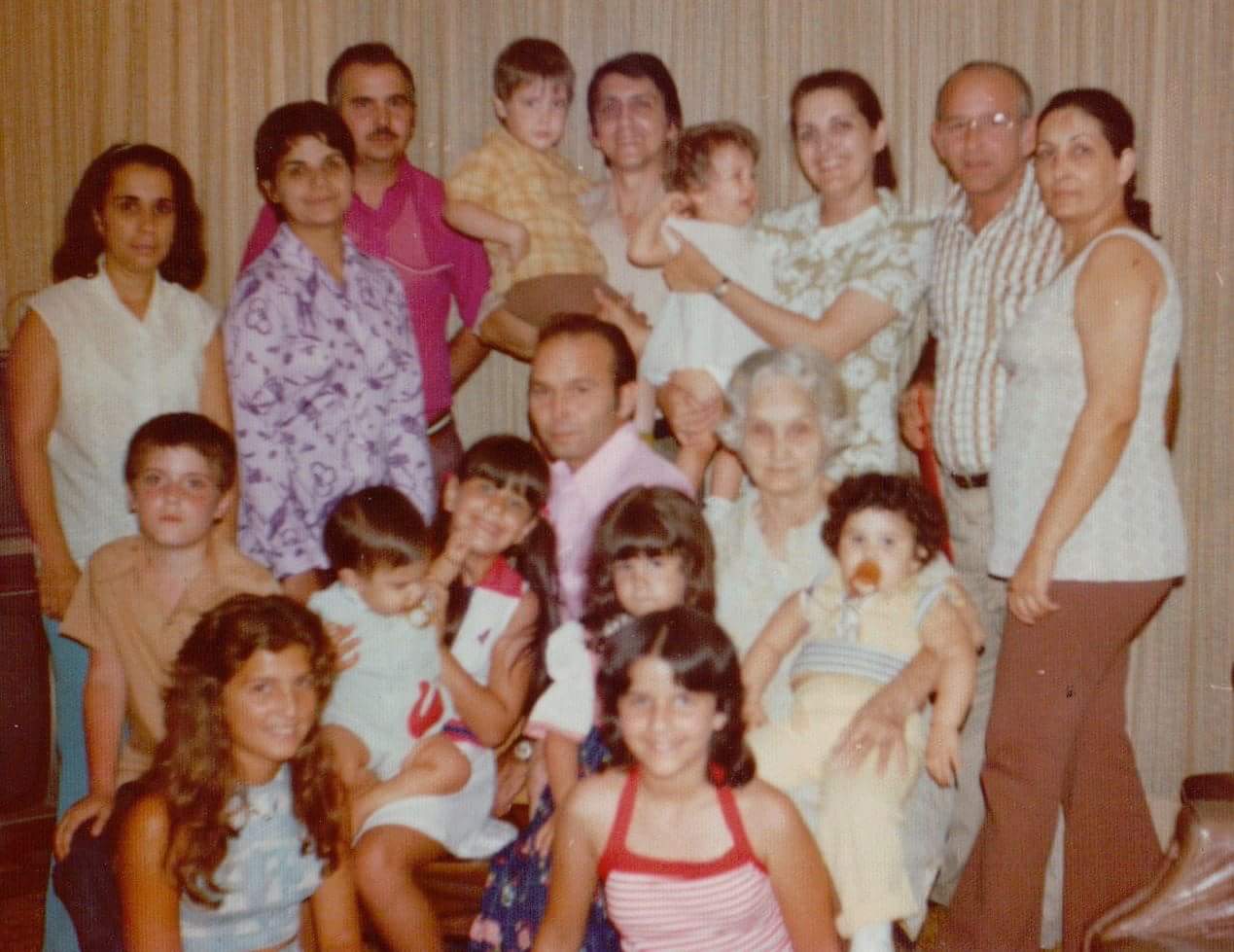 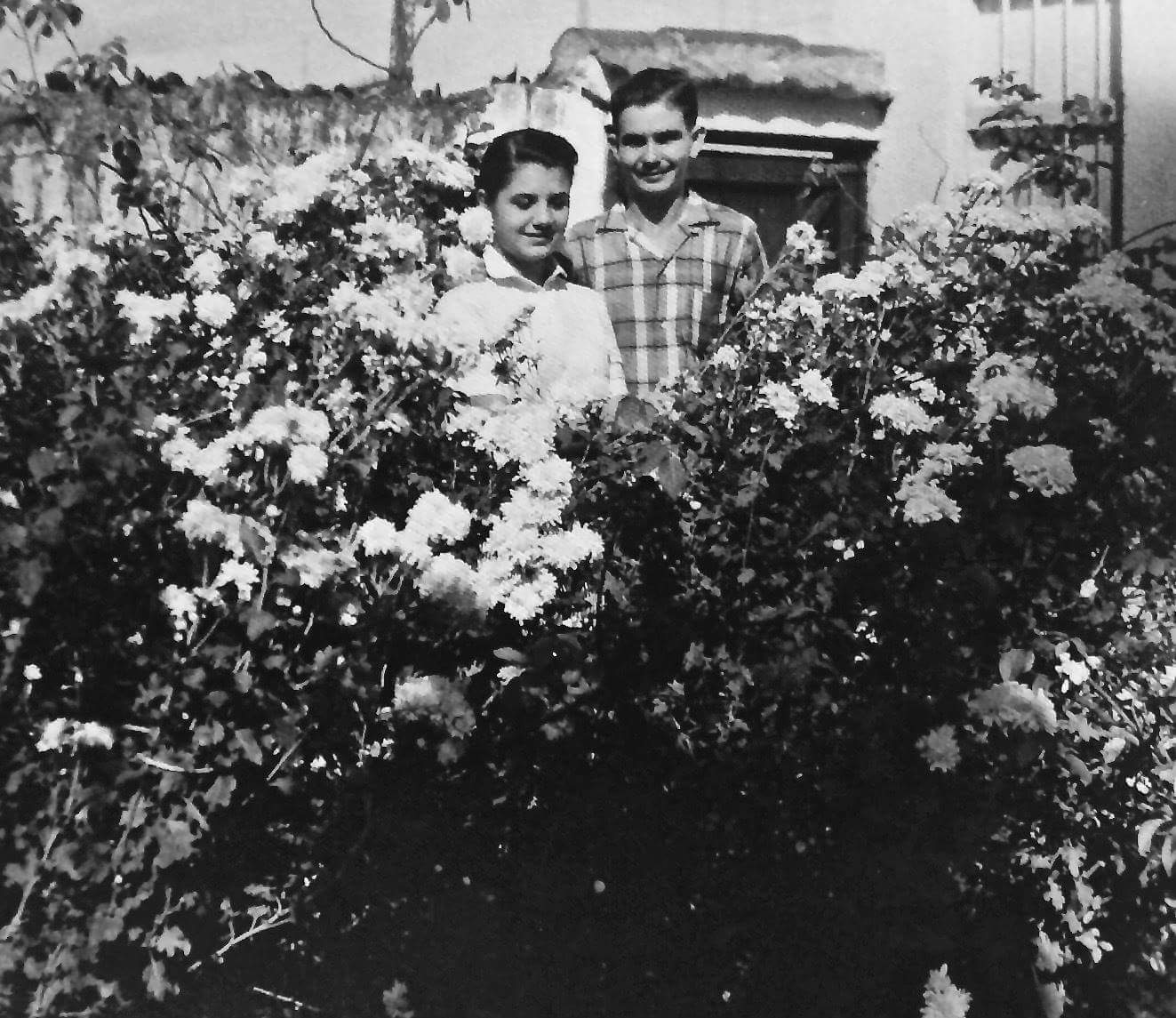 Three Types of Bilingual
Language Considerations
Tips for Using Translation Technology
Tips for Using Translators
Cultural Awareness
Cultural Awareness includes understanding the diverse cultural backgrounds, traditions, and languages.
Be familiar with various customs, celebrations, and language preferences represented in your school community.
Understand that priorities could be different.
Cultural Awareness helps develop meaningful connections, mutual respect, and understanding.
Cultural Awareness helps foster a positive learning environment.
Building Trust and Respect is key for all families, but with cultural differences and language barriers, these are even more important for effective teamwork:
Be open
Be approachable
Be genuine
Show respect for cultural values and beliefs, even if they are different from your own.
Be familiar with local Hispanic community organizations and resources.
Refer families to these resources when appropriate.
Build Trust and Respect
Encourage Parental Involvement
Involve Family Members in Decision-Making.
Encourage families to be involved in school activities.
Value input and perspective when discussing progress and goals.
Provide resources and suggestions for supporting learning at home.
Encourage reading and discussing educational topics, as well as engaging in educational activities as a family.
Be sure that what is sent home can be done at home – consider supports needed.
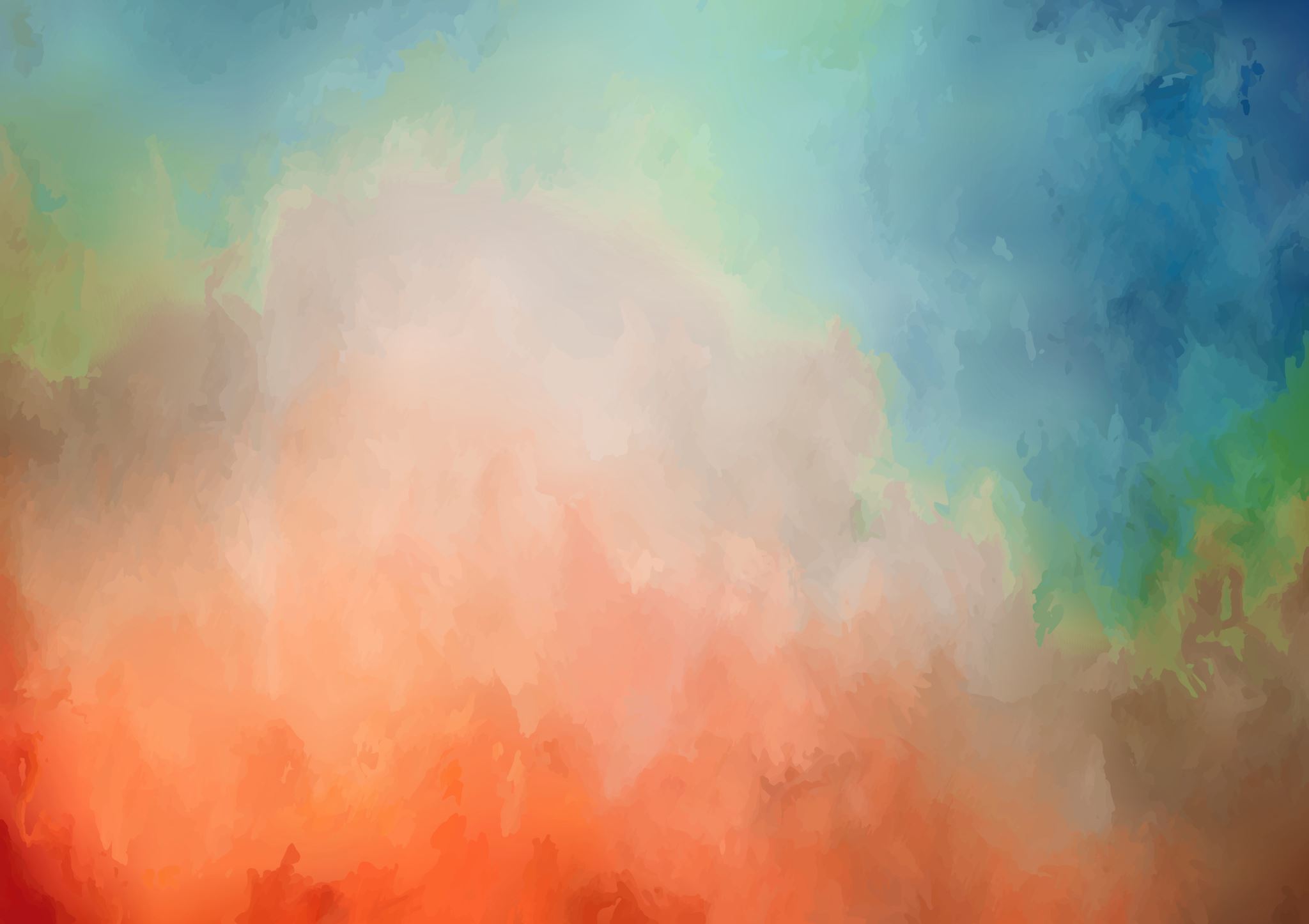 Celebrate Hispanic Heritage
Hispanic Heritage Month is September 15-October 15

Consider using social media to highlight Hispanic Heritage.
Invite Hispanic community members to share stories and experiences, etc.
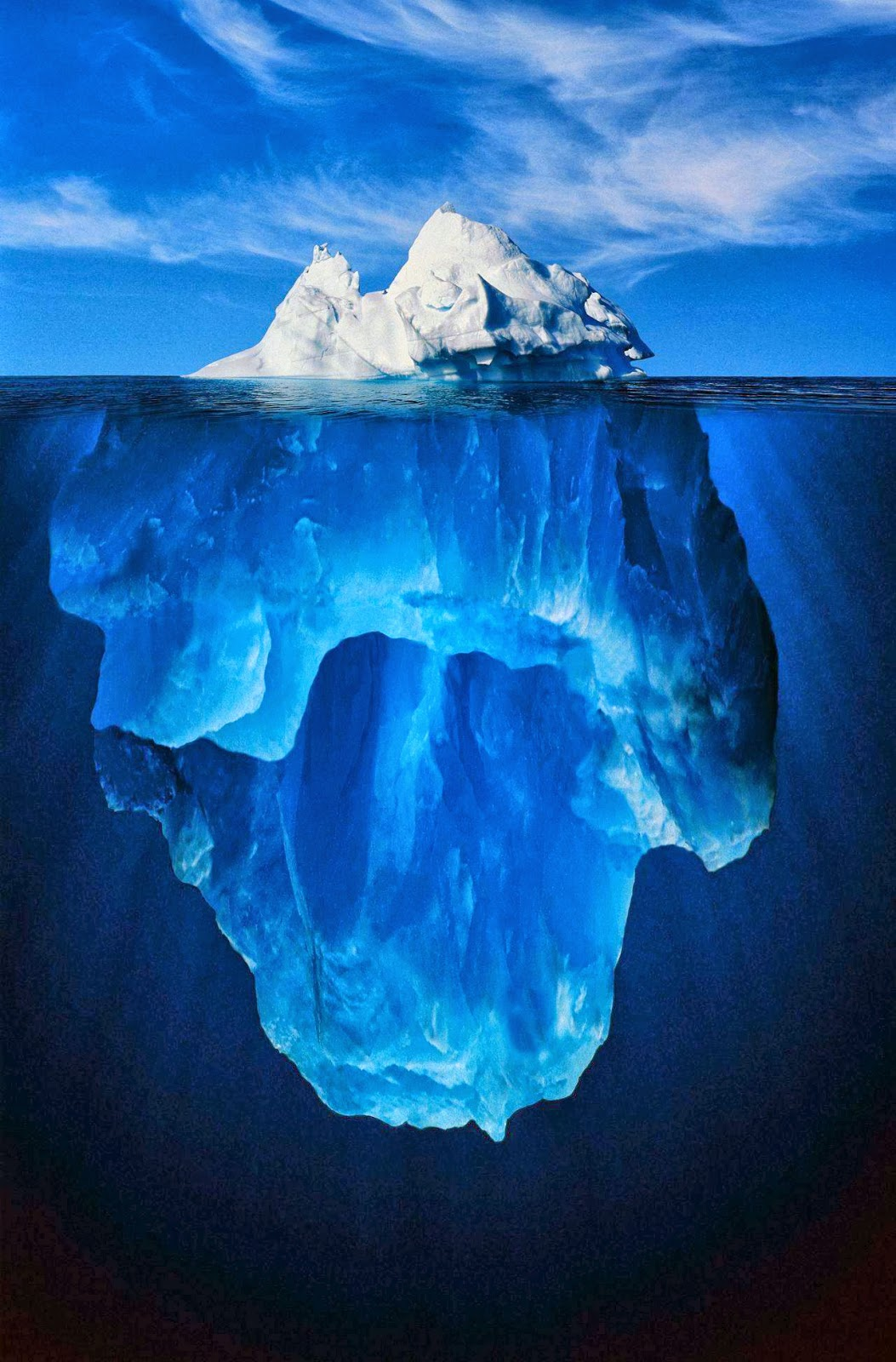 Perspective:
To better understand people, we need to consider all the things we do not initially see or hear, as well as experiences we have not encountered.
The tip of the iceberg is what we see being done or what we hear being said.  It is only a small part of a person and doesn’t tell the whole story.
The bulk of the iceberg below the surface consists of values, beliefs, emotions, thoughts, culture, experiences, fear, expectations, etc.